Ancient Egypt
Egypt
Egyptians had a protective natural barrier in the desert or Red Land that surrounded them.
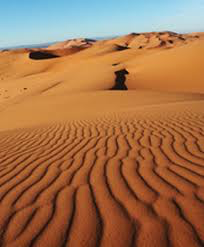 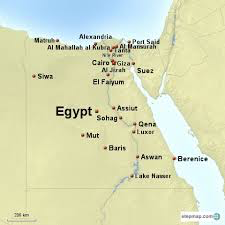 How did the desert protect the Egyptians?
Writing
Hieroglyphics was a writing system using pictures.
Egyptians developed a paper-like material from a papyrus reed.
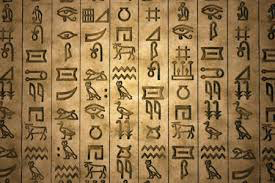 Pyramids
Pyramids were built to bury Pharaohs and their Queens.
Inside the Pyramids, ancient Egyptians built a series of burial chambers, ventilation shafts and passageways. The Pharaoh's sarcophagus was placed in the king's burial chamber. 
The ancient Egyptians believed that a part of the Pharaoh's spirit remained with his body after death and so they buried with him anything that he might need in the afterlife including gold, favorite objects and pottery. 
A sphinx is a huge stone sculpture of a creature with the face of a human and the body of a lion.
Pyramid and Sphinx
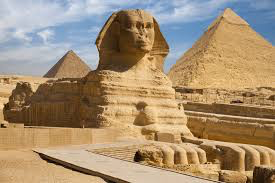 Death
Mummification dried a body out, so it would not decay.
Ordinary Egyptians were buried in shallow graves with a cloth wrapped over their bodies and with some everyday objects and food.
The wealthy were mummified and buried with bread, fruit and furniture for the afterlife.
What items would you want buried with you?